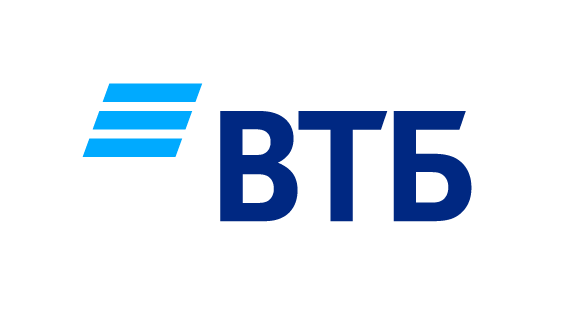 Деятельность Наблюдательного совета 
Банка ВТБ (ПАО)
по взаимодействию с миноритарными акционерами
2018г.
ОСНОВНЫЕ ЭЛЕМЕНТЫ СИСТЕМЫ ВЗАИМОДЕЙСТВИЯ  С АКЦИОНЕРАМИ В 2018 Г.
Распределение голосов акционеров по принципу 1 акционер = 1 голос (см. слайд «термины и определения»)
Доклад Банка России «О подходах к стимулированию активности акционеров и инвесторов по участию в управлении российскими публичными акционерными Обществами» (2017г)  :

«активизм акционеров в целом является положительным явлением, поскольку он выступает одним из факторов, повышающих уровень ответственности должностных лиц компаний перед ее акционерами и, соответственно, препятствующих нанесению вреда действиями должностных лиц общества, что в итоге благоприятно отражается на развитии корпоративного управления и компании в целом и способствует росту акционерной стоимости….

…В настоящее время на российском рынке есть отдельные примеры ответственного подхода акционерных обществ, предпринимающих усилия, направленные на активное взаимодействие с миноритарными акционерами и вовлечение их в процесс управления обществом, в том числе с использованием такого инструмента, как комитет миноритарных акционеров при совете директоров.».
КСА - « независимый, общественный, экспертно-консультативный и совещательный орган, в состав которого входят миноритарные акционеры. КСА осуществляет свою деятельность с 2009 года и ставит своей целью улучшение информационного взаимодействия с акционерами ВТБ, защиту их прав и интересов»

1й состав КСА (2009-2013г). Первый опыт. Выработка форм взаимодействия с Банком.

2й состав КСА (2013-2017г.). Доработан формат взаимодействия КСА и Банка. Тесное и эффективное  сотрудничество со Службой по работе с  акционерами, Правлением и НС. Основные формы работы КСА- встречи членов КСА с менеджментом Банка для открытого обсуждения важнейших вопросов и участие во встречах с акционерами в различных регионах страны. 

3й состав КСА (2017-). Изменена форма работы КСА, теперь помимо периодических встреч с менеджерами Банка, для обсуждения важнейших вопросов, созданы несколько рабочих групп по важнейшим направлениям.
КОНСУЛЬТАЦИОННЫЙ СОВЕТ АКЦИОНЕРОВ
2
Представителя КСА в органах контроля и управления Банка ВТБ (Наблюдательный 
совет, Ревизионная комиссия)
12
9
Ключевых направлений работы КСА, 
в том числе: стратегия, дивиденды, 
розничный бизнес, IT, корпоративное 
управление, продукты для акционеров
Миноритарных акционеров ВТБ 
из 4 регионов  входят в состав Консультационного совета
3
Представителя КСА вошли в состав 
Совета Директоров Банка «Возрождение»
Работа Консультационного совета акционеров в 2018 году
18
Активное взаимодействие с акционерами-участниками мероприятий
Работа специально выделенных зон КСА ВТБ
Отчет о работе КСА за год на годовом Общем собрании акционеров
Выступление в качестве спикеров и экспертов на Днях инвестора, семинарах, круглом столе
Мероприятий для акционеров Банка: Годовое Общее собрание, 
3 Дня инвестора, Семинары
14 в 2017 г.
Обсуждение ключевых вопросов, затрагивающих интересы миноритарных акционеров, а также вопросов развития бизнеса, IT, продуктовой линейки, система мотивации персонала, HR-функций и взаимодействия с молодёжью в группе ВТБ, стратегия, программа специальных продуктов для акционеров, результаты объединения ВТБ и ВТБ 24
Выдвинуто более 30 инициатив
5
Заседаний Консультационного совета акционеров с участием топ-менеджмента группы ВТБ
7 в 2017 г.
Онлайн-конференция с акционерами Банка по направлениям новой стратегии
Краудсорсинговый проект по сбору предложений акционеров для новой стратегии развития до 2022 года
>100
49
>240
Идей и              предложений по стратегии поступило от акционеров
Идей и    
             предложений принято  
к рассмотрению
участников                                 и просмотров
Оценка работы Консультационного совета акционеров ВТБ
Активная деятельность и результаты работы КСА были учтены при присвоении Банку высокого рейтинга корпоративного управления (7++ - развитая система корпоративного управления) Российского Института Директоров.
7++
Рейтинг Корпоративного управления Банка ВТБ (ПАО), подтвержденный в 2018 году
ВЗАИМОДЕЙСТВИЕ С РОЗНИЧНЫМИ АКЦИОНЕРАМИ В 2018 ГОДУ (1)
Мероприятия для розничных акционеров
При сохранении количества мероприятий для розничных акционеров существенно увеличилось число их участников 
День инвестора в Москве посетили 632 человека         (2017: 527), в Санкт-Петербурге – 526 (2017: 396)
Программа мероприятий сбалансированно отвечает интересам как начинающих, так и продвинутых инвесторов
Встречи с инвестиционными компаниями, аналитиками       и региональными СМИ способствовали улучшению   общего имиджа Банка и повышению инвестиционной привлекательности его акций
Средняя оценка удовлетворенности участников мероприятий для акционеров и студентов – 4,6 балла       из 5 (в 2017 г. – 4,5 балла) (2)
16
1 406
17
303
1 144  в 2017 г.
Встреч с региональными брокерскими и инвестиционными компаниями и СМИ
Розничных 
акционеров приняло участие 
в 3 Днях инвестора (Москва, 
Санкт-Петербург, Екатеринбург)
13 в 2017 г.
12 в 2017 г.
318 в 2017 г.
Дней инвестора и семинаров для розничных акционеров проведено в различных городах России
Ветерана и блокадника поздравлены 
от лица 
 А.Л. Костина с  Днем Победы
654
5
517 участников в 10 семинарах  в 2017 г.
Участий в профильных мероприятиях и конференциях
Розничных акционеров 
приняло участие в 13 семинарах 
по фондовому рынку
3 в 2017 г.
Динамика изменения среднего пакета у розничных акционеров, тыс. акций
Динамика количества розничных акционеров в 2018 году
Динамика общего количества акционеров Банка
+9,1%
+0,5%
+9,2%
+28,9%
+45,2%
+5,2%
+10,3%
-0,5%
+0,05%
Среднегодовая стоимость пакета акций приблизительна равна 119 400 руб.
Юридические лица
Физические лица
В течение 2018 года наблюдается устойчивый рост числа акционеров и размера среднего пакета у частных инвесторов. 

Факторами, способствовавшими расширению акционерной базы, являлись:
Розничные акционеры по типу приобретения акций
Возрастная структура акционеров
2017
2018
< 20 лет
0,5%
От 50 до 65 лет
25%
Приобрели акции на вторичном рынке
45%
56%
>60% акционеров до 50 лет
привлекательная цена акций (низкий порог входа)
дивидендная политика (размер дивидендов вырос в 3 раза по сравнению с предыдущим годом)
расширенная программа льгот и привилегий для акционеров ВТБ
реализация «Дорожной карты» по работе с миноритарными акционерами
От 20 до 35 лет
23%
От 65 до 80 лет
13%
Участники IPO
49%
37%
Бывшие акционеры 
ВТБ Северо-Запад (3)
6%
> 80 лет
1,5%
5%
От 35 до 50 лет
37%
Бывшие акционеры 
          ВТБ 24              2%
См. Приложение к Отчету  о взаимодействии Банка ВТБ (ПАО) с его акционерами в 2018 году;
На основании проведенного анкетирования среди участников мероприятия
Бывший ПромСтройБанк
[Speaker Notes: В 2018 году мы продолжили активное взаимодействие инвестиционным сообществом. Развитие отношений и поддержание конструктивного диалога с акционерами и всеми заинтересованными представителями инвестиционного сообщества традиционно выступает одним из приоритетов Банка ВТБ. Банк является одним из немногих эмитентов на российском рынке, чья система взаимодействия с акционерами не ограничивается обязательными корпоративными процедурами.
 
ВТБ продолжал проводить регулярные встречи с акционерами и инвесторами. В 2018 году банк организовал встречи с 299 институциональными инвесторами. По итогам этих встреч мы отмечаем рост интереса российских фондов к акциям Банка. 
 
Взаимодействие с акционерами – физическими-лицами строилось в рамках задач, определенных Дорожной картой по улучшению восприятия банка ВТБ миноритарными акционерами. Помимо ГОСА, в 2018 году Банк подготовил и провёл 25 мероприятий для акционеров – физических лиц, включая 3 дня инвестора, 13 семинаров по фондовому рынку, 8 дней открытых дверей, 1 встреча с держателями крупных пакетов. Количество акционеров -  участников мероприятий увеличилось на 20% по сравнению с прошлым годом: 2 125 против 1 790 в 2017 году. 
 
По результатам опроса, в котором приняло участие более 50% акционеров – участников мероприятий, средняя оценка удовлетворённости – 4,6 из 5. 
 
Уже несколько лет Банк поздравляет акционеров-ветеранов и жителей блокадного Ленинграда. В 2018 году участниками стали 303 человека, всем была направлена материальная помощь из личных средств А.Л. Костина. В Банк поступило несколько десятков благодарностей от ветеранов, в том числе  на ГОСА.]
СПЕЦИАЛЬНЫЕ ПРЕДЛОЖЕНИЯ ДЛЯ РОЗНИЧНЫХ АКЦИОНЕРОВ:  
ВАЖНЫЙ ФАКТОР РОСТА И УЛУЧШЕНИЯ СТРУКТУРЫ АКЦИОНЕРНОЙ БАЗЫ
Перечень продуктов на специальных условиях для акционеров, действующий с марта 2018 года
от 45 млн. акций
от 1 акции
от 1,5 млн. акций
Пакет услуг «Привилегия»
от 450 млн. акций
Услуги депозитария и регистратора
Пакет услуг «Мультикарта»
Страхование
Кредиты наличными
Рефинансирование
Ипотека
Пакет услуг «Прайм»
Программа привилегий пользуется популярностью у акционеров и привлекает новых частных инвесторов
Программа специальных предложений для розничных акционеров разрабатывалась в процессе активного сотрудничества и взаимодействия 
с Розничным бизнесом.
Кредитные продукты, оформленные акционерами по состоянию на декабрь 2018 г.
Кредитные карты
43,4%
9 466
+ 72 %
11 818
кредитных продуктов
Потребительские кредиты
38%
Объем кредитного портфеля у 
акционеров 
(млн. руб.)
Рост продаж 
кредитных продуктов акционерам 
в 2018 году
Ипотечные кредиты
15,1%
Автокредиты
3,5%
Пакетные продукты, оформленные акционерами по состоянию на декабрь 2018 г.
Рыночные пакеты услуг
54,3%
+ 47 %
126 549
20 491
пакетов услуг
Пакет услуг «Привилегия»
41,6%
Рост продаж 
пакетных продуктов акционерам 
в 2018 году
Объем депозитного портфеля 
у акционеров 
(млн. руб.)
Пакет Прайм
4,1%
[Speaker Notes: Мы продолжаем работать со специальной программой для акционеров банка, которая включает в себя комплексное предложение финансовых услуг на льготных условиях (запущена в 2017 году).
 
В 2018 году внесены изменения в программу привилегий для акционеров. В частности, введена более гибкая шкала определения пакета привилегий, к традиционным розничным продуктам (карты, кредиты) добавились льготы по пакетным продуктам (Мультикарта, Привилегия new, Прайм), а также в области брокерского обслуживания и страхования. Обновленная программа обсуждена с КСА и получила поддержку.
 
С апреля 2018 года в рамках действующей программы акционеры оформили более 25 тыс продуктов и услуг ВТБ. Объем кредитного портфеля у акционеров составил 9,5 млрд руб., объем депозитного портфеля – 125,5 млрд руб. В среднем, участниками программы становятся около 500 человек в месяц.]
ГОСА 2018: СТАТИСТИКА И ИТОГИ, РАЗВИТИЕ ЦИФРОВЫХ КОММУНИКАЦИЙ С АКЦИОНЕРАМИ
Доля акционеров, проголосовавших электронно
Количество участников собрания (очно)
Количество просмотров онлайн-трансляции
Количество участников собрания
+3,1% «ЗА» 
по сравнению
с 2017 г.
+18,4 п.п.
+25,9%
+112%
+47,6%
ВТБ является лидером на российском рынке по количеству участников и по использованию инновационных технологий электронного голосования (1),  а также по качеству взаимодействия с розничными акционерами и использованию цифровых каналов коммуникаций (2).
Работа с обращениями акционеров
11
1 450
19 019
>1 млн
Встречи с акционерами 
26,9%
Электронные каналы коммуникации
+61% г-к-г
Телефоны Службы по работе с акционерами  и Колл-центра
24,7%
+17% г-к-г
Электронная почта
Установок мобильного приложения «Акционер ВТБ»
870

обращений 
(ежемесячно)
Подписчиков страниц для акционеров в Facebook и 
Twitter
Просмотров раздела «Акционерам
 и инвесторам» на сайте Банка
Выпусков электронного                              Инфо-бюллетеня акционера
Обращения в центры по работе          с акционерами
24,5%
Мобильное  
приложение
Развитие электронных каналов способствовало повышению активности  и вовлеченности акционеров
+38%
г-к-г
Электронная почта, мобильное приложение и соцсети
18,6% (по сравнению с 3,0%             в 2017 г.)
102
Социальные сети
Публикации новостей и событий в мобильном приложении «Акционер ВТБ»
Письменные обращения
5,3%
На основании публичных данных об итогах собраний акционеров российских эмитентов в 2018 году
(2)      По оценке Российского института директоров, полученной в ходе расширенного заседания Консультационного совета акционеров ВТБ 11.09.2018
[Speaker Notes: Центральным событием 2018 стало ГОСА, которое состоялось 23 мая. Кворум составил 81% от голосующих акций.
 
В собрании приняло участие 1603 акционера (+48% к 2017 году), очно присутствовало 646 миноритариев (+26% к 2017 году). В прениях приняло участие 12 человек, президиум ответил на 61 вопрос от акционеров. Высокий интерес к ГОСА ВТБ подтверждается более чем двукратным ростом просмотров трансляции собрания в сети интернет – 1411 уникальных подключений против 667 в 2017 году. 
 
С целью оценить уровень поддержки акционерами принимаемых решений, мы проанализировали результаты голосования на ГОСА по трем, традиционно наиболее актуальным для миноритариев вопросам, взяв для расчета формулу 1 акционер = 1 голос, т.е. не учитывая размер пакета акционера. Все результаты выше, чем в 2017 году.
86% поддержали решение по утверждению годового отчета
82% за распределение прибыли
60% поддержали размер вознаграждения за работу членам НС. 
 
В ходе подготовки к собранию было реализовано несколько инновационных решений. В частности, акционерам представлена технология аутентификации в системе голосования по изображению лица и NFC-модулю (т.н. биометрия).]